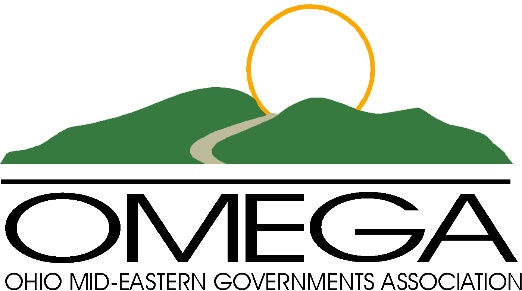 REGIONAL COORDINATED COUNCIL
COMBINED
and
STEERING COMMITTEE MEETING
Regional Transportation Planning Organization and 
Regional Coordinated Transportation Pilot Program

                                    January 17, 2024
This meeting is being held in person at  ODOT District 11 offices, New Philadelphia, Ohio.
This meeting WILL be both video and audio taped and may be shared in the future with other organizations, persons, and/or presented in public forums.
Slides and minutes will be available on the OMEGA website
     within one week.
This meeting is serving duly as the January RCC and Steering Committee Meeting.
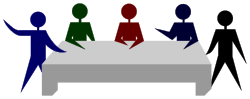 Agenda
1. Welcome 
2. Agenda
3. Roll Call
4. Regional Business:  
       Acceptance of Meeting Minutes 
       Election of Officers for CY 2024
       Summary of 2023 Goals Outcomes
       Preview of 2024
       Meeting Calendar for 2024

5. Presentation of Report: Ohio University, Voinovich School of Leadership and Public Affairs, Mandy White presents the Rural Transit/Transportation and Social Return on Investment (SROI) Research Project 
6. Open Roundtable for the Good of the Region 
7. Motion to Adjourn
Roll Call
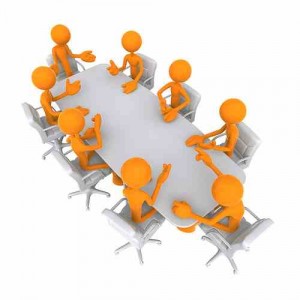 A WARM WELCOME TO OUR GUESTS AND MEMBERS!
Meeting Minutes
Minutes from the last two RCC meetings held on 
 July 19, 2023,  and                         November 15, 2023
were distributed to members prior to the meeting.

Corrections?
Motion to accept?
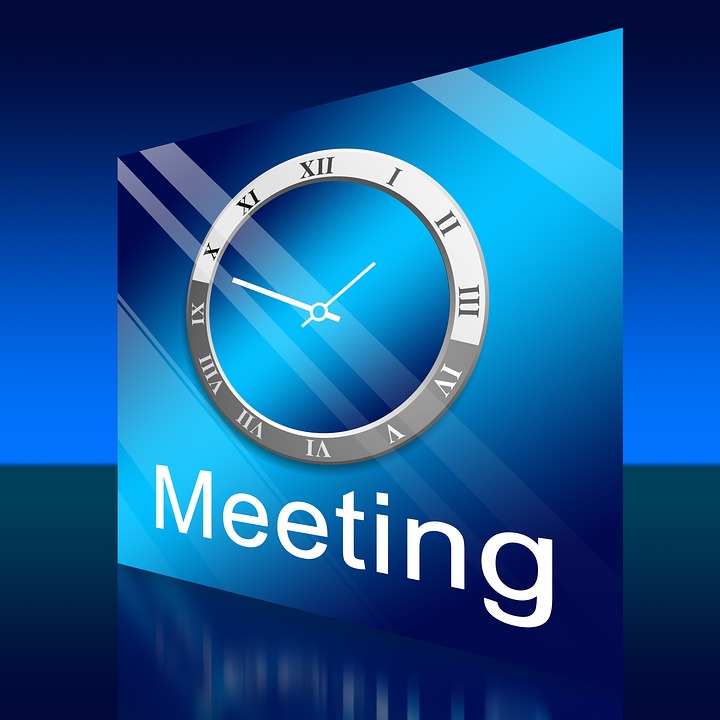 [Speaker Notes: Are there any corrections? Motion to accept?]
Election of Officers for 2024
Proposed Slate:

Shannon Hursey, Chairperson

Valerie Shaw, Vice – Chairperson


Are there any nominations from the floor?
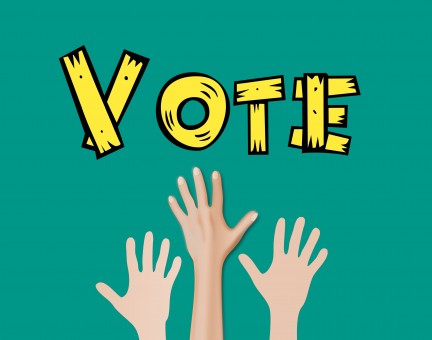 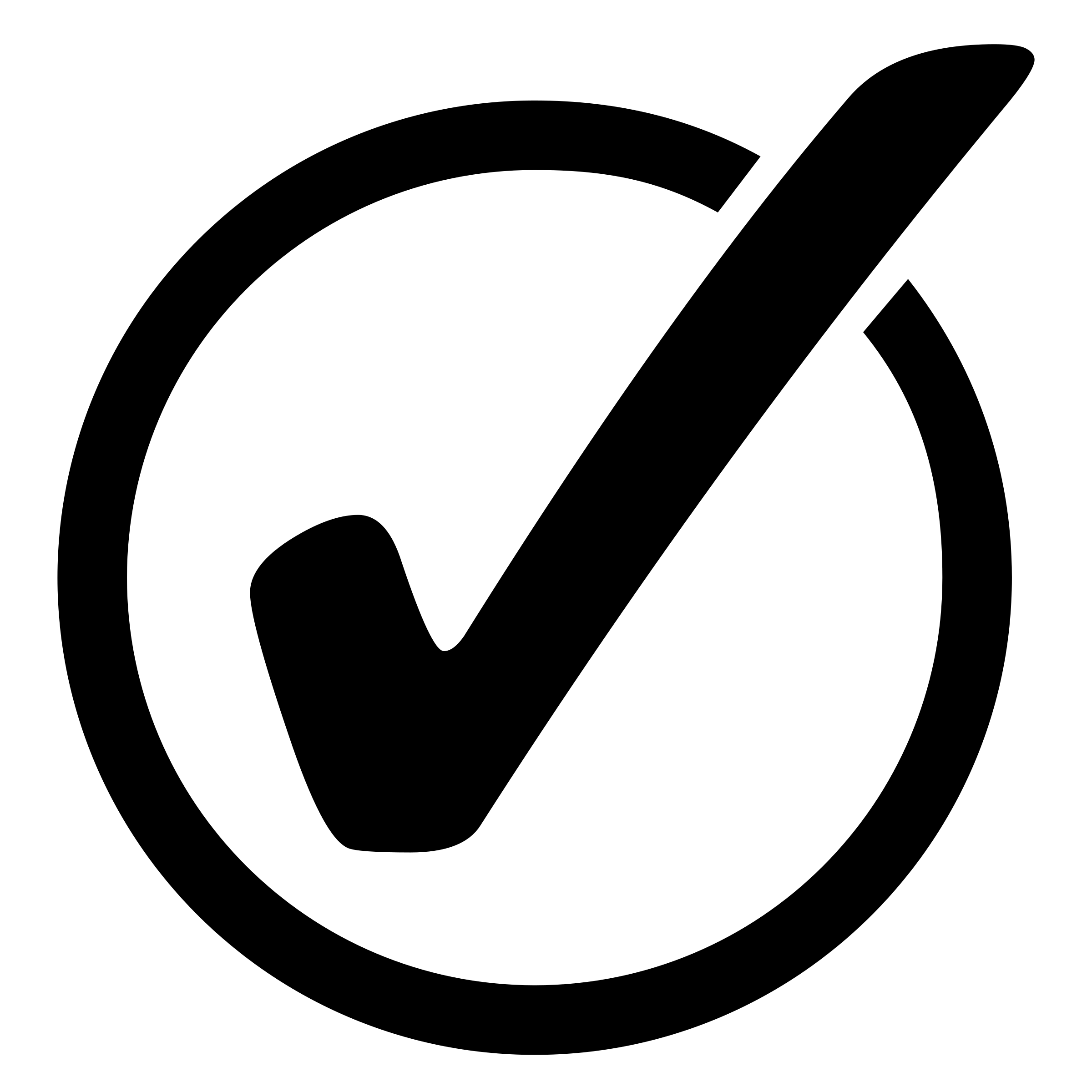 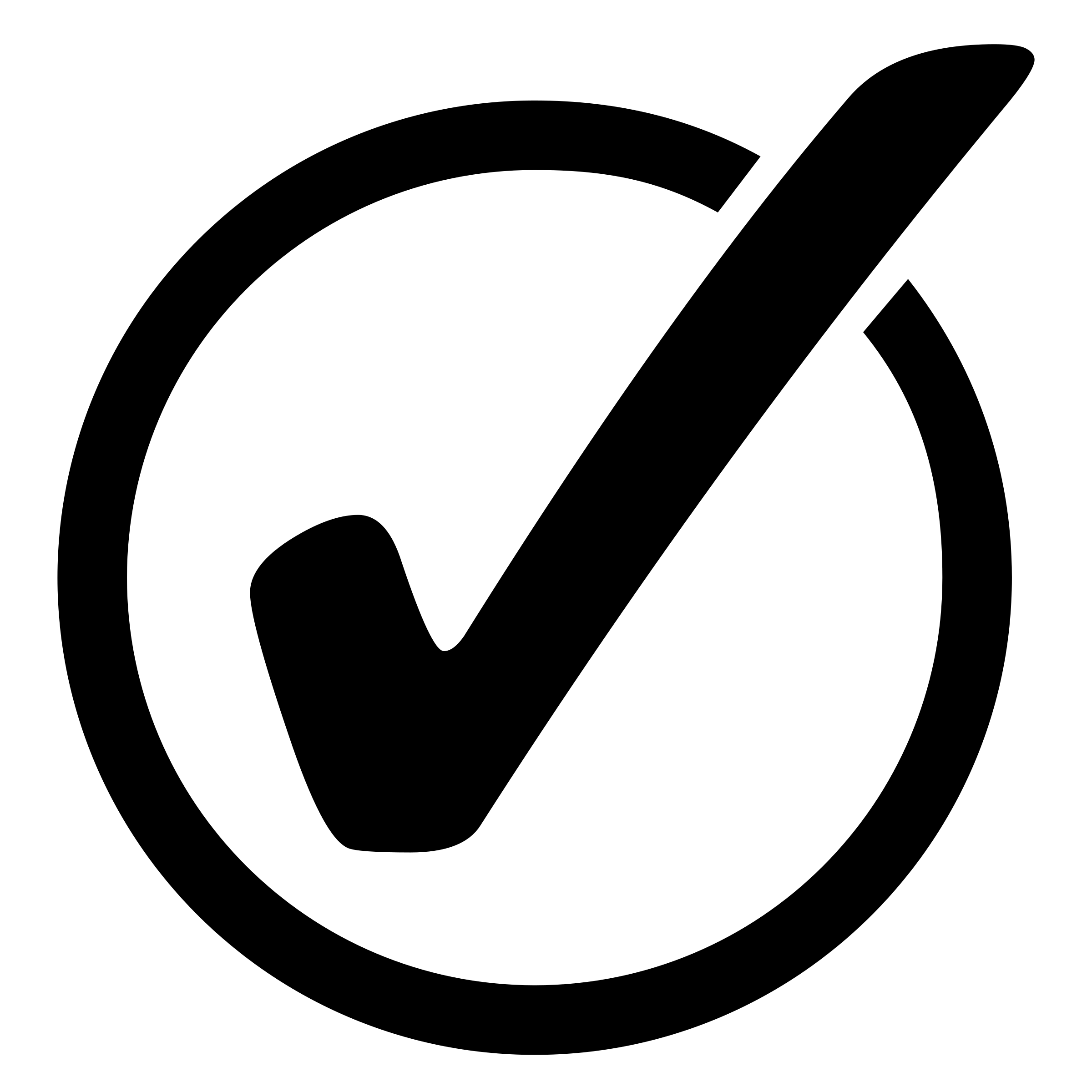 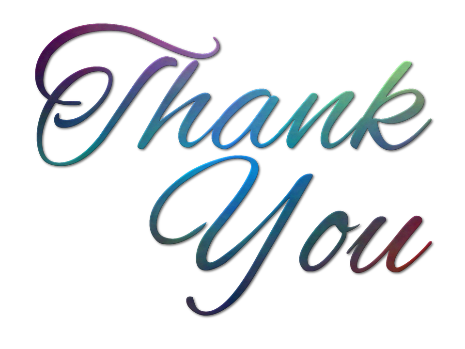 THANK YOU to Valerie Shaw for serving as Chairman the first two years! 
And to those newly elected to serve.
IN PROCESS
Revision/Rewrite of Regional Coordinated Plan- Due June 2024
COMPLETED
COMPLETED
Develop info/instructional paper for medical facilities: How to effectively integrate public transit in patient care
Regional
 CarFit Training-
ALL nine counties.
Regional               Goals For
  2023-
Outcomes
BRAUN Lift Training
ON TARGET FOR 2024
IN PROCESS with KENT STATE TUSCARAWAS LEADERSHIP PROGRAM-
ON TARGET FOR 2024
Increase Rider Advocacy and Direct Participation from Seniors, Disabled Persons and Low-Income      	Persons
COMPLETED
Volunteer Transportation Companions  Pilot
Consider and Develop
Social ROI Measures
Preview of some 2024 goals
Regional Impact
Committee- to ensure direct input from the disabled, senior, and low-income communities we serve
Rewrite of Regional Coordinated Plan – due to ODOT June 30, 2024.
General Timeline:   JAN – DATA (Regional Performance Measures, unmet needs, provider changes, major trip generators, SWOT) 
                                   FEB – GOALS, Strategies, Action Items
		MAR – Finish First Draft
		APR – County Meetings, 			            COMMENT PERIOD
		MAY –LAST REVISIONS, RCC 			           APPROVAL
		JUNE – OMEGA EXEC. BD. APPROVAL
		JUNE 31 – SUBMIT TO ODOT

What does that mean for YOU? 
Jan-Feb – Requesting Regional Performance Measures Data, O-D 2023 Data, Provider Changes Data, Major Trip Generators Data
SROI impacts and Medical Outreach Campaign, etc.
Transportation Companion
Pilot Program  - completing
foundational research with Kent State –
Tusc Leadership Team mid year. Goal is to implement by end of 2024 in four counties.
IMPORTANT : February 21 meeting – Regional SWOT, Regional Unmet Needs from Survey. GOALS and STRATEGIES, first draft. Please put on your calendar now. ( 9-noon, AAA9 offices)
Spanish Translations of regional Public Transit Brochures and Safety Info
Meeting Calendar for 2024
Meetings are 9am - 11am
January 17, 2024            RCC/Steering Meeting  
February 21, 2024          RCC/SC- AAA9 Offices  (9-noon)
March 20, 2024              Steering Meeting 
April 17, 2024                 Steering Meeting
May 15, 2024                  RCC Meeting
June 19, 2024                 Steering Meeting
July 17, 2024	       Steering Meeting
August 21, 2024	       RCC Meeting
September 18, 2024      Steering Meeting
October 16, 2024           Steering Meeting
November 20, 2024       RCC Meeting
December 18, 2024       Steering or RCC only if needed
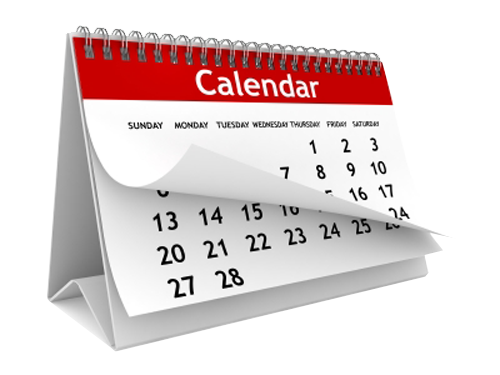 Typically, Steering Committee meetings are held at ODOT District 11 offices in New Philly and RCC meetings “travel” throughout our region and include a lunch invitation. Meeting materials, locations and agendas are sent at least one week in advance of the meeting. VOLUNTEERS TO HOST the 2024 RCC Meetings are welcome, and much appreciated!!
Presentation of the Ohio University, Voinovich School of Leadership and Public Affairs Report: Regional Transit/ Transportation and its Impact on Regional Social Return on Investment (SROI) Research Project
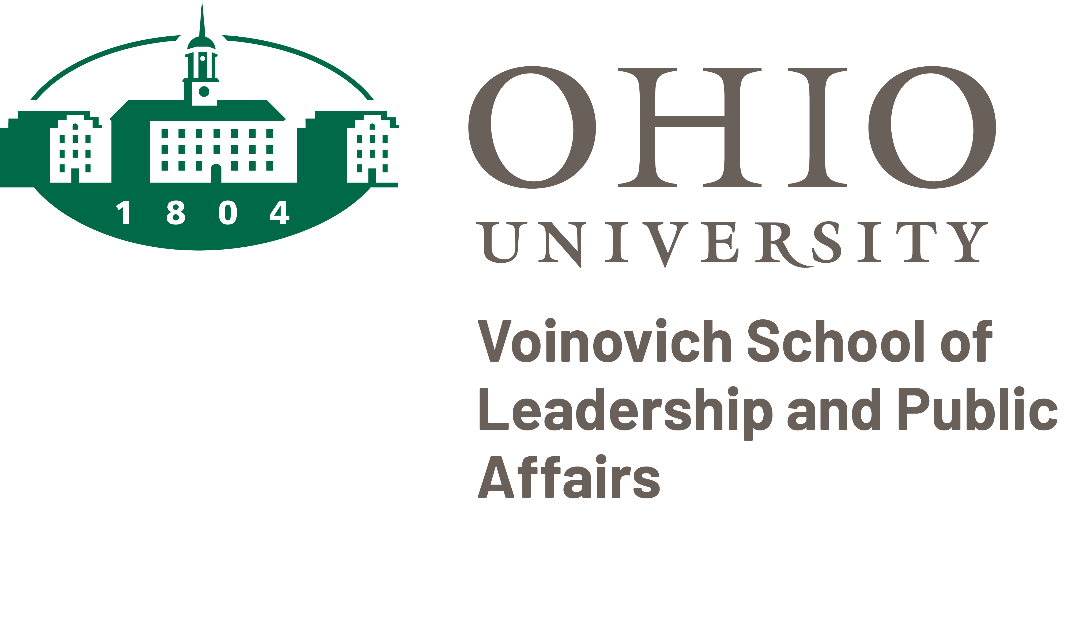 Mandy White
SROI Impact Analyst
Ohio University, Voinovich School
whitea5@ohio.edu
Copies or links to the final report available, please contact Deborah Hill
Dhill@OmegaDistrict.org
For the Good of the Region,Announcements and County Updates
We welcome Dr. Vicki Maple-King who took over as Executive Director
     for OMEGA on November 1, 2023. 

A very happy retirement is wished for Jeannette Wierzbicki who served the OMEGA region with compassion and determination for over a decade.

Kevin Hannahs is retired from SEA (Society for Equal Access) at the end
    of December. Our good wishes follow him into retirement.

SEAT launched a new program for free fares for Veterans. 

Other announcements?
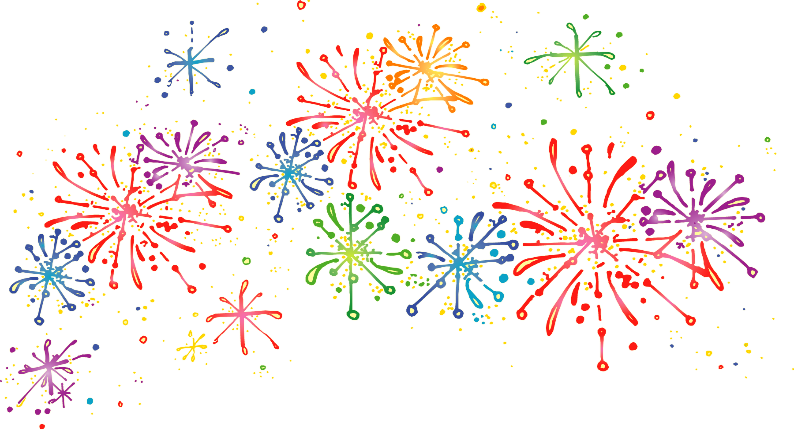 Thank you for the privilege of your time.
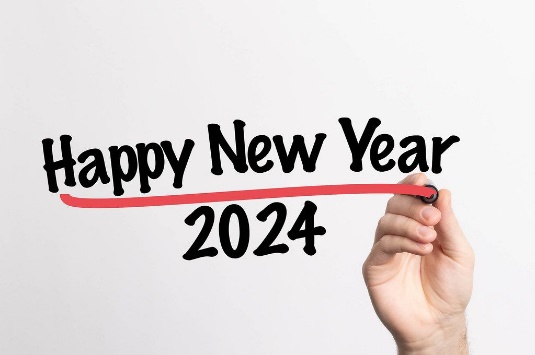 OMEGA Region 9!
Meeting slides, minutes, and related documentation can be accessed here: https://omegadistrict.org/programs/transit/rcc/
Contact information:
Deborah Hill, MBA
 Regional Transit Planner
Phone: (740) 439-4471 ext. 212  office
          (330) 383-2252    personal cell
Email: dhill@omegadistict.org
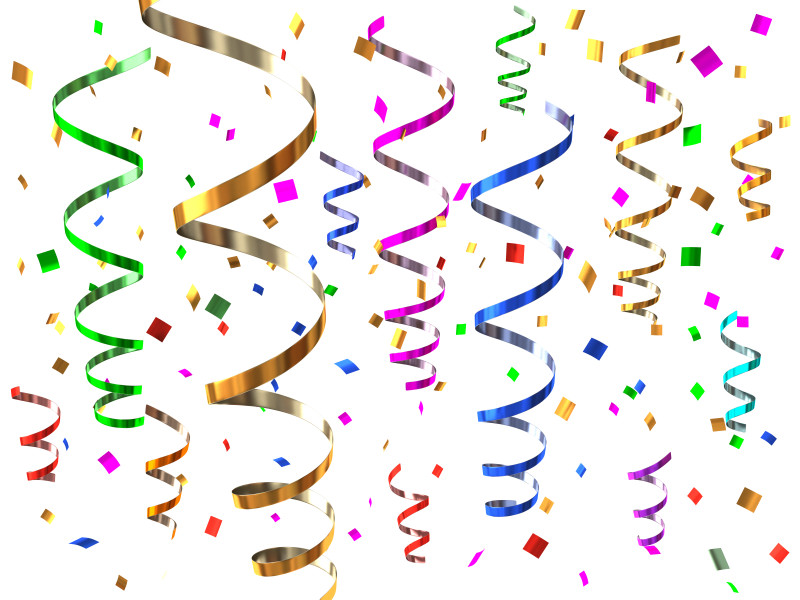 This Photo by Unknown Author is licensed under CC BY-SA
[Speaker Notes: MOTION TO ADJOURN]